Dian-Yong chen 
Southeast University
Zi-Li Yue, et al., PRD 107 (2023), 034018; EPJC 83 (2023), 769,
  Man-Yu Duan, et al., EPJC 84 (2024) 7, 681； PRD 108 (2023) 7, 074006
Outline
2
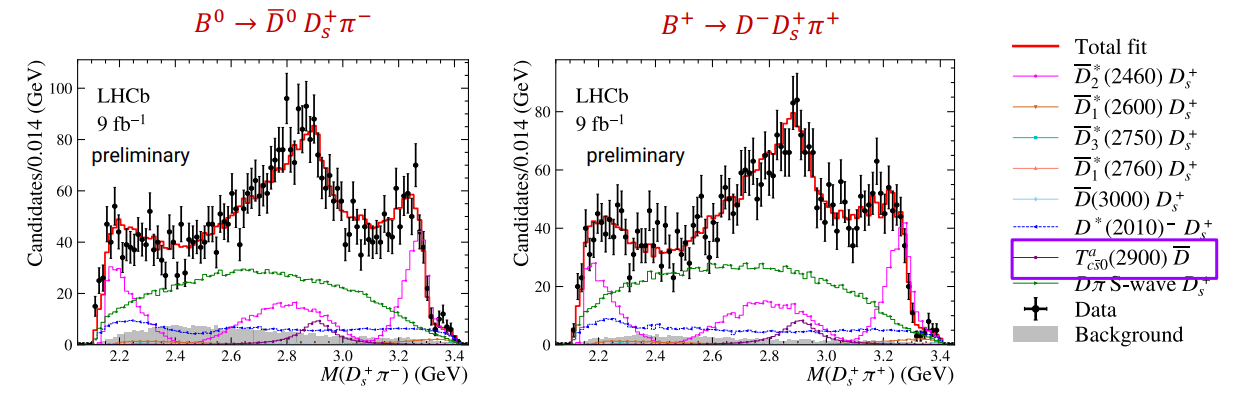 [LHCb], Phys.Rev.Lett. 131 (2023) 4, 041902 [arXiv:2212.02716 ]
3
4
5
Correlation function
(1) Describe the interior structure of the molecular state 
(2) Avoid divergency  in the ultraviolet region.
6
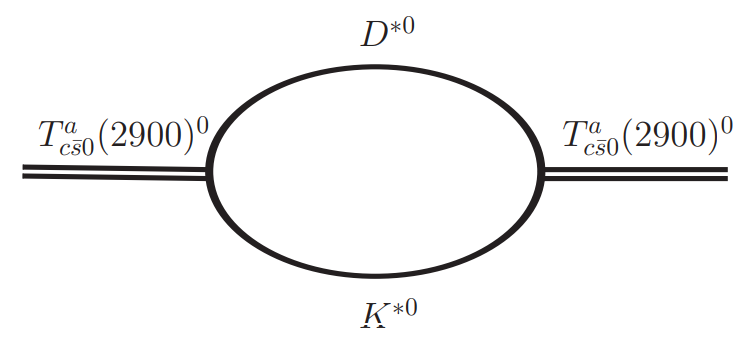 7
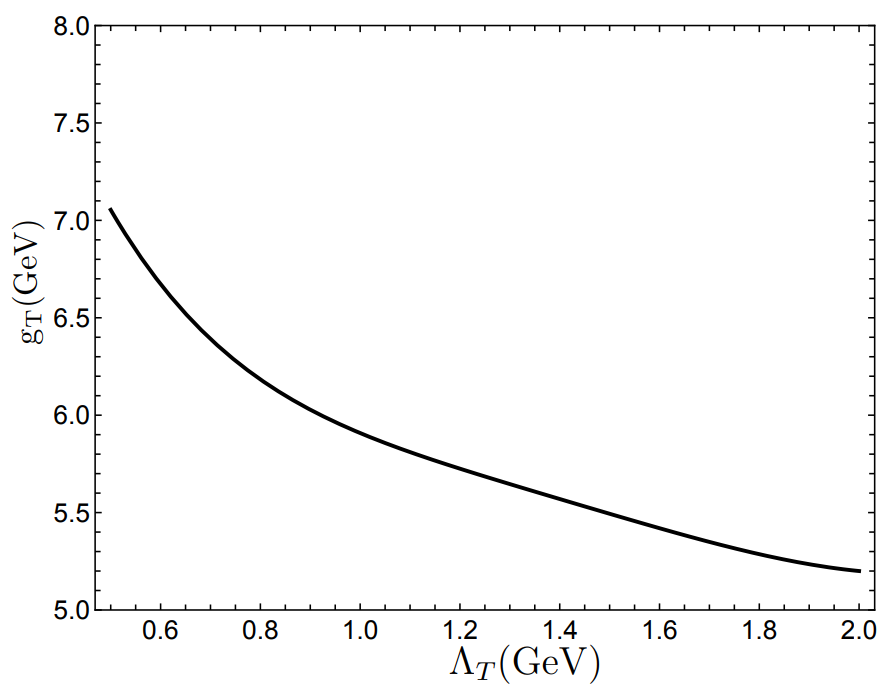 8
Two body decay mechanism
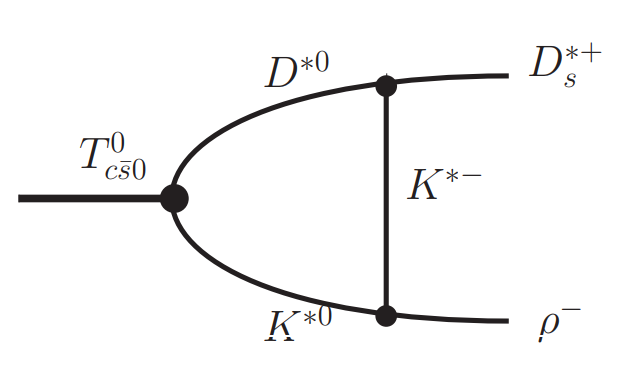 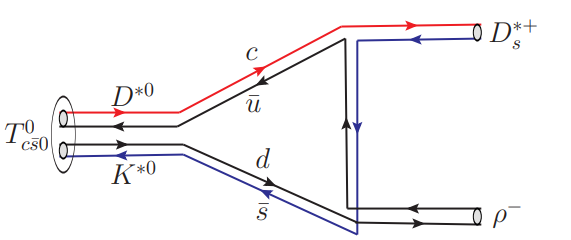 quark level
hadron level
9
10
Zi-Li Yue, Cheng-Jian Xiao and Dian-Yong Chen, Phys.Rev.D 107 (2023) 3, 034018
11
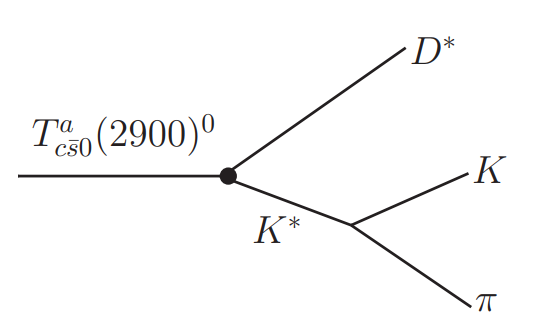 12
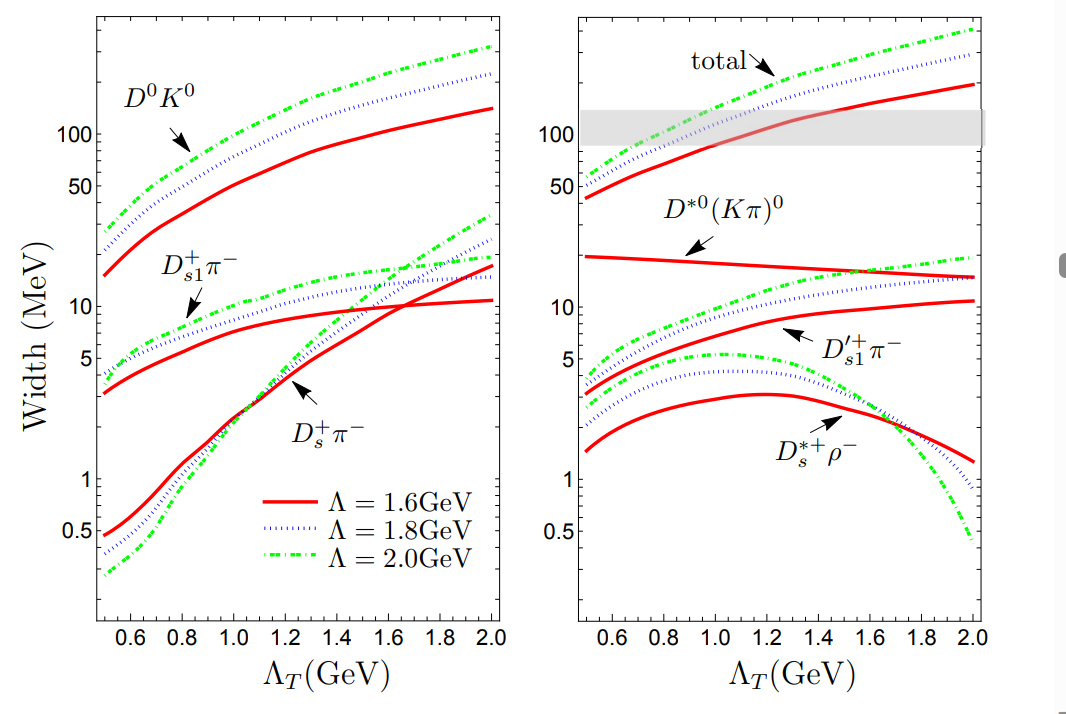 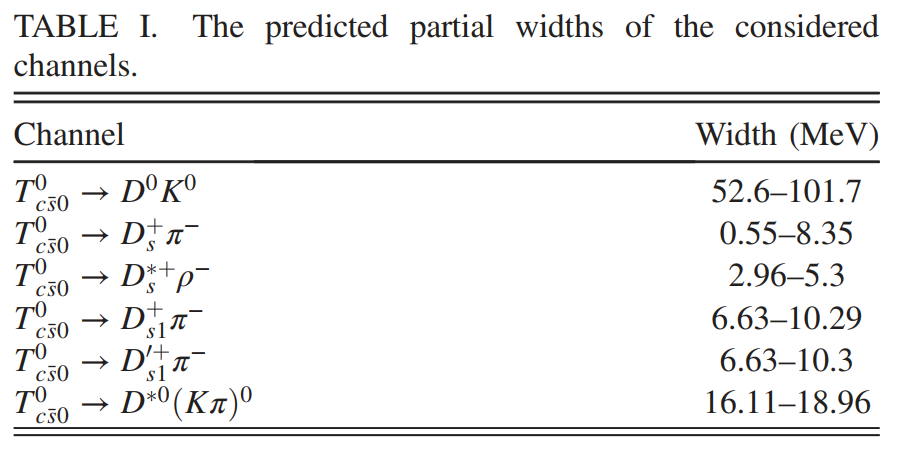 Zi-Li Yue, Cheng-Jian Xiao and Dian-Yong Chen, Phys.Rev.D 107 (2023) 3, 034018
13
States near DK thresholds
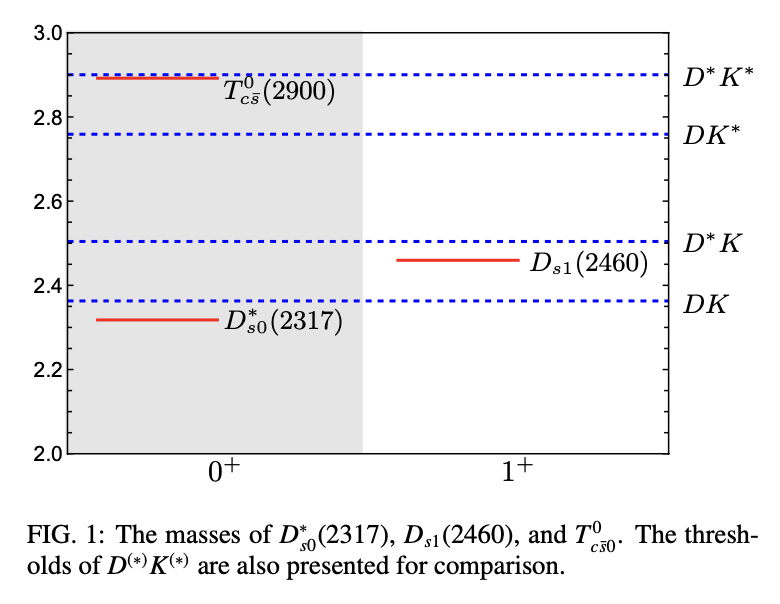 14
Relevant effective Lagrangians
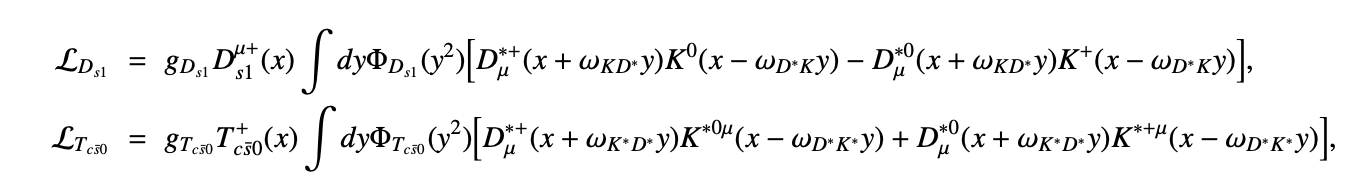 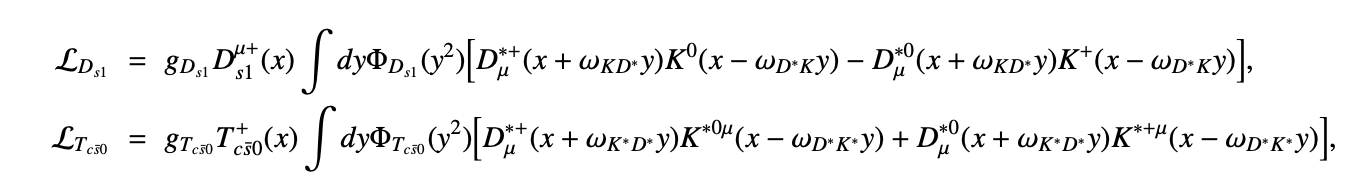 15
Relevant coupling constants
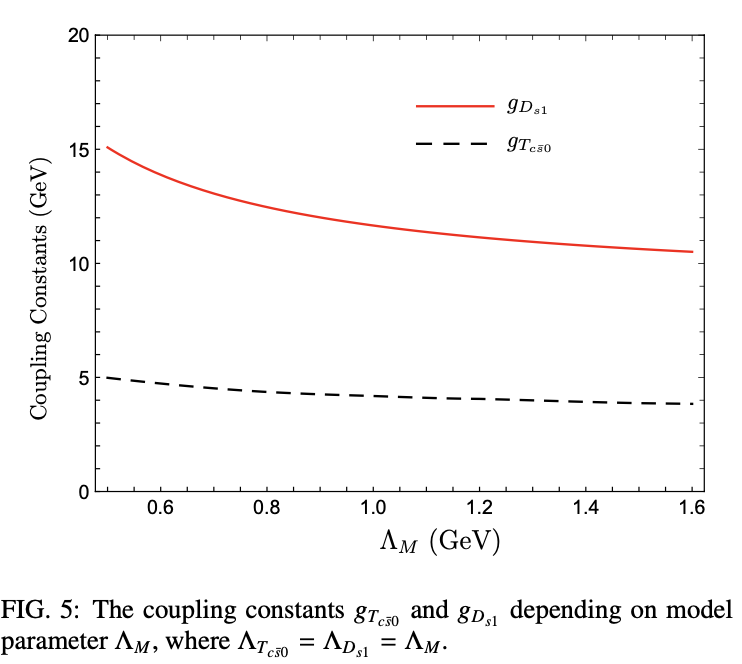 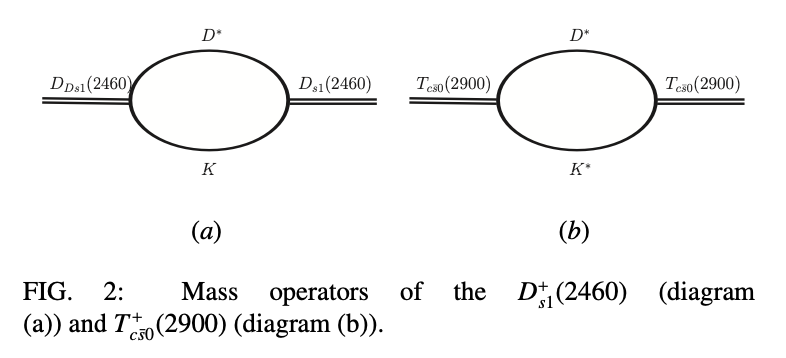 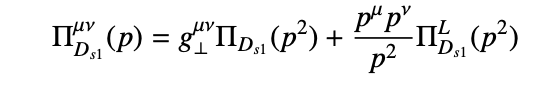 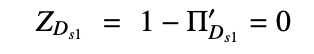 16
Charmed-strange meson frame  
       heavy quark limit and chiral symmetry
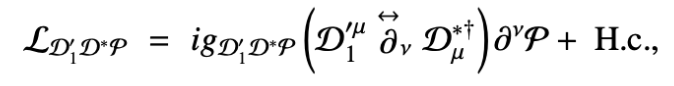 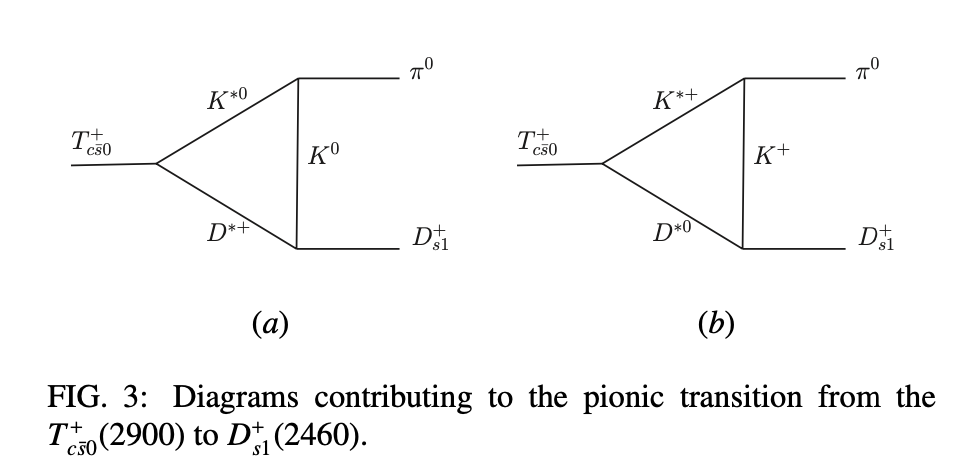 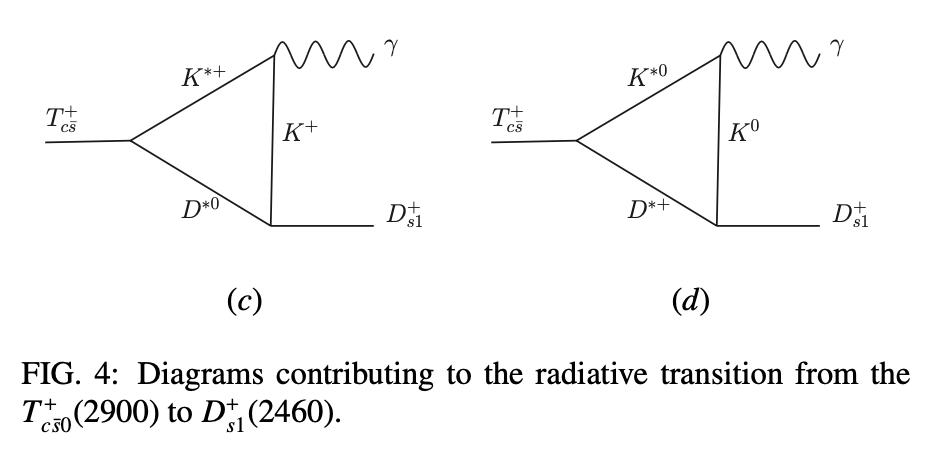 17
Partial Widths depending on model parameter
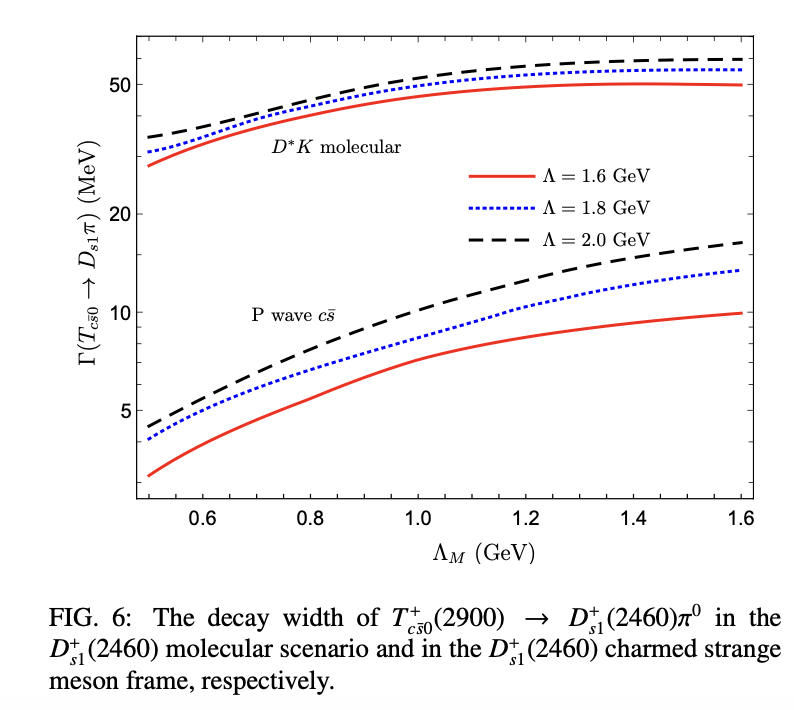 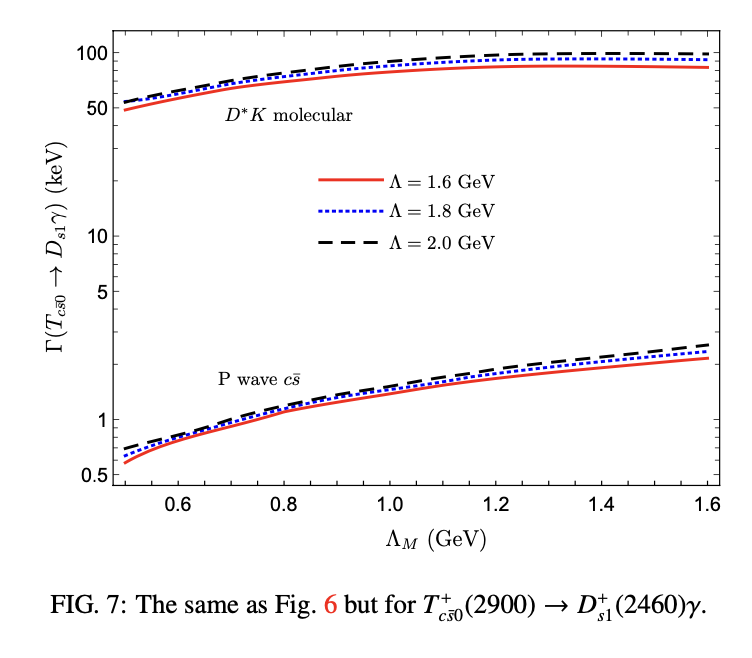 18
Zi-Li Yue, Cheng-Jian Xiao, and Dian-Yong Chen Eur.Phys.J.C 83 (2023),769
Comparison with DK mode
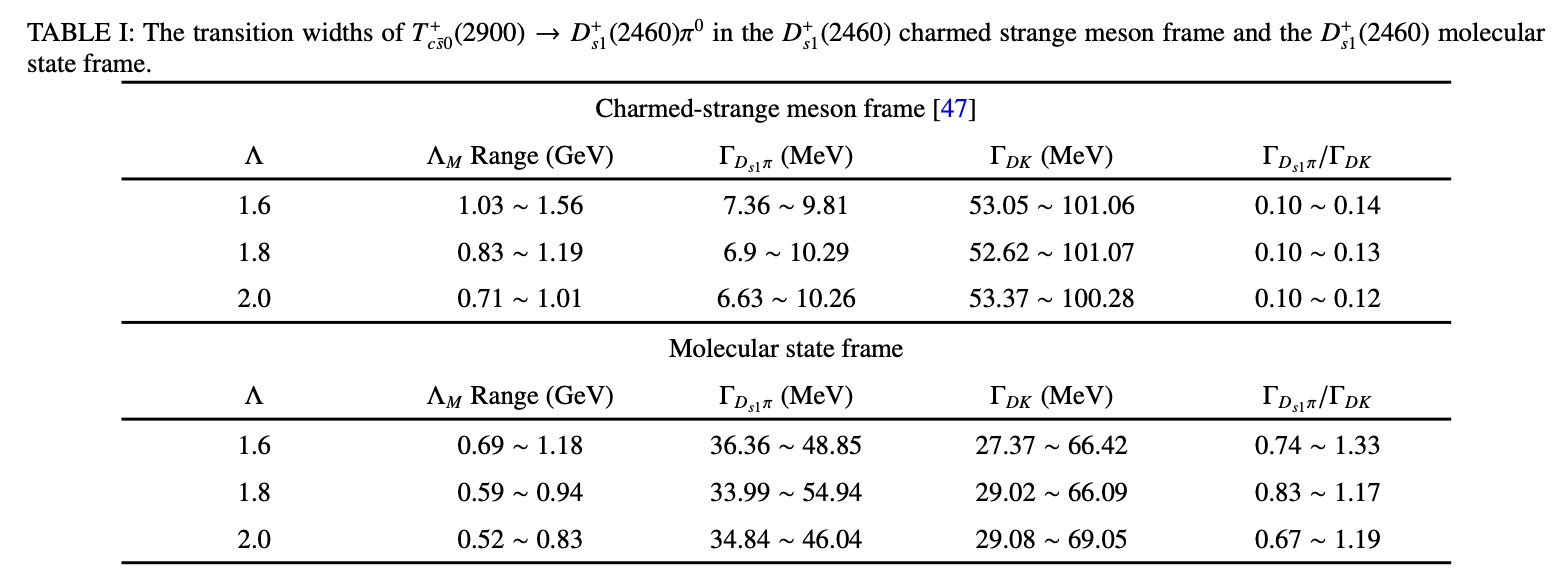 19
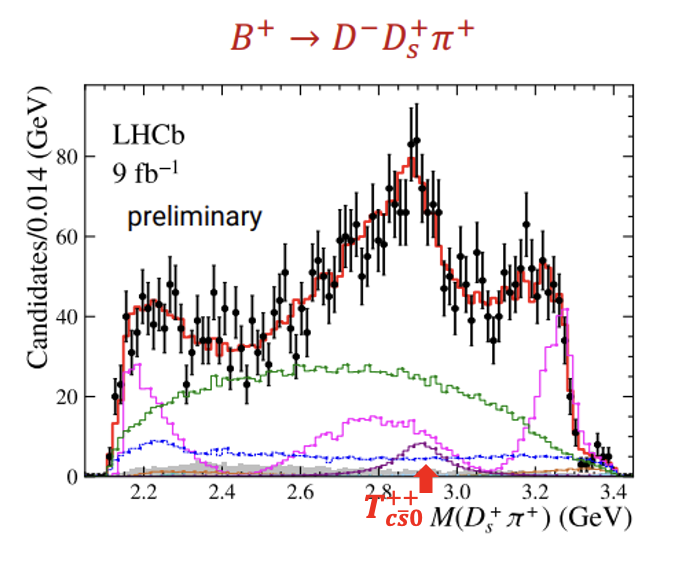 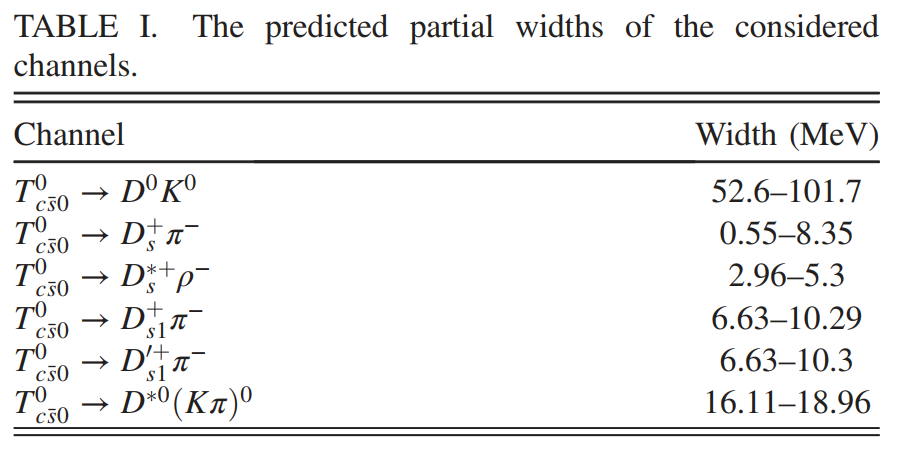 20
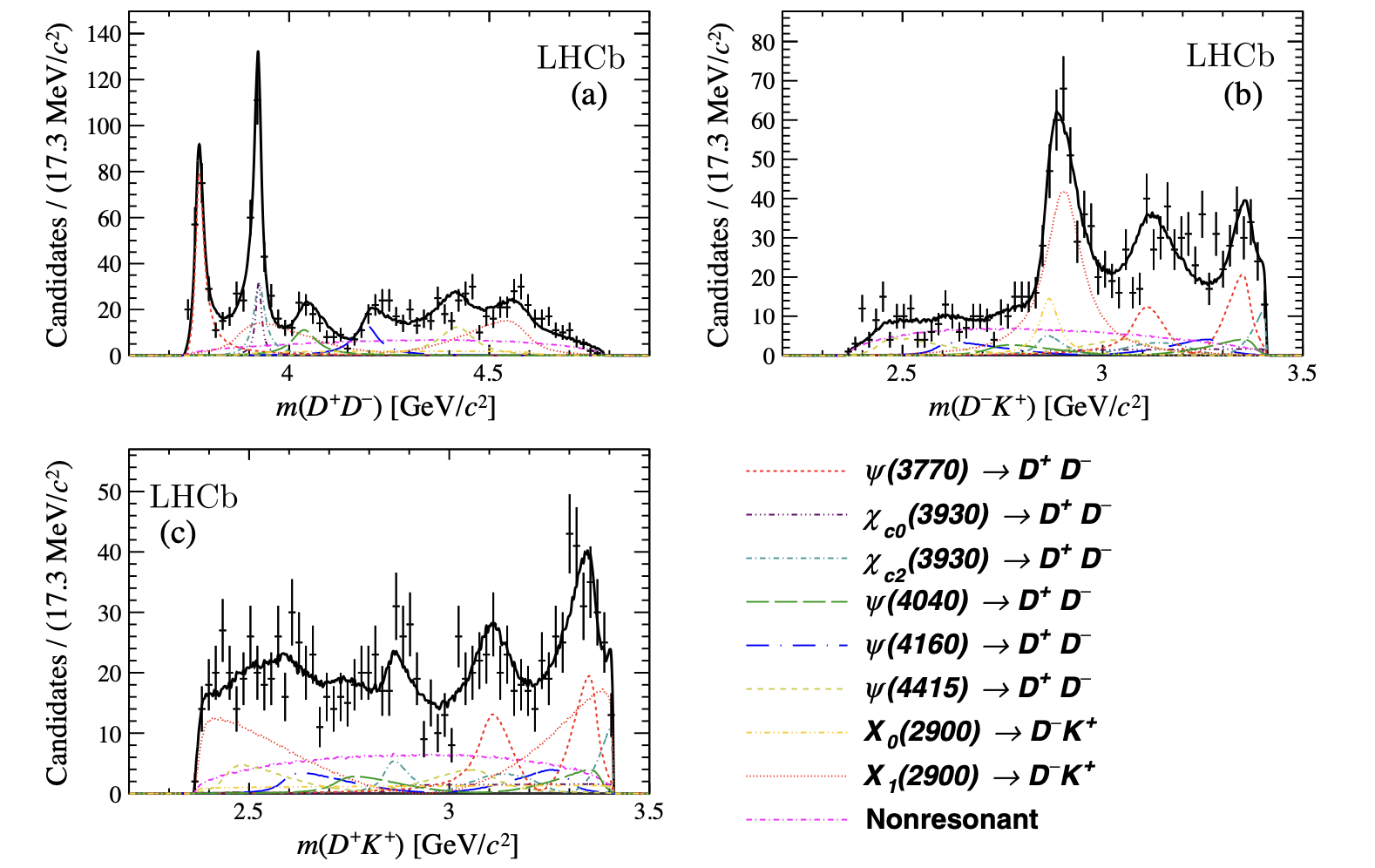 LHCb Collaboration Phys. Rev. D102, 112003 (2020)
21
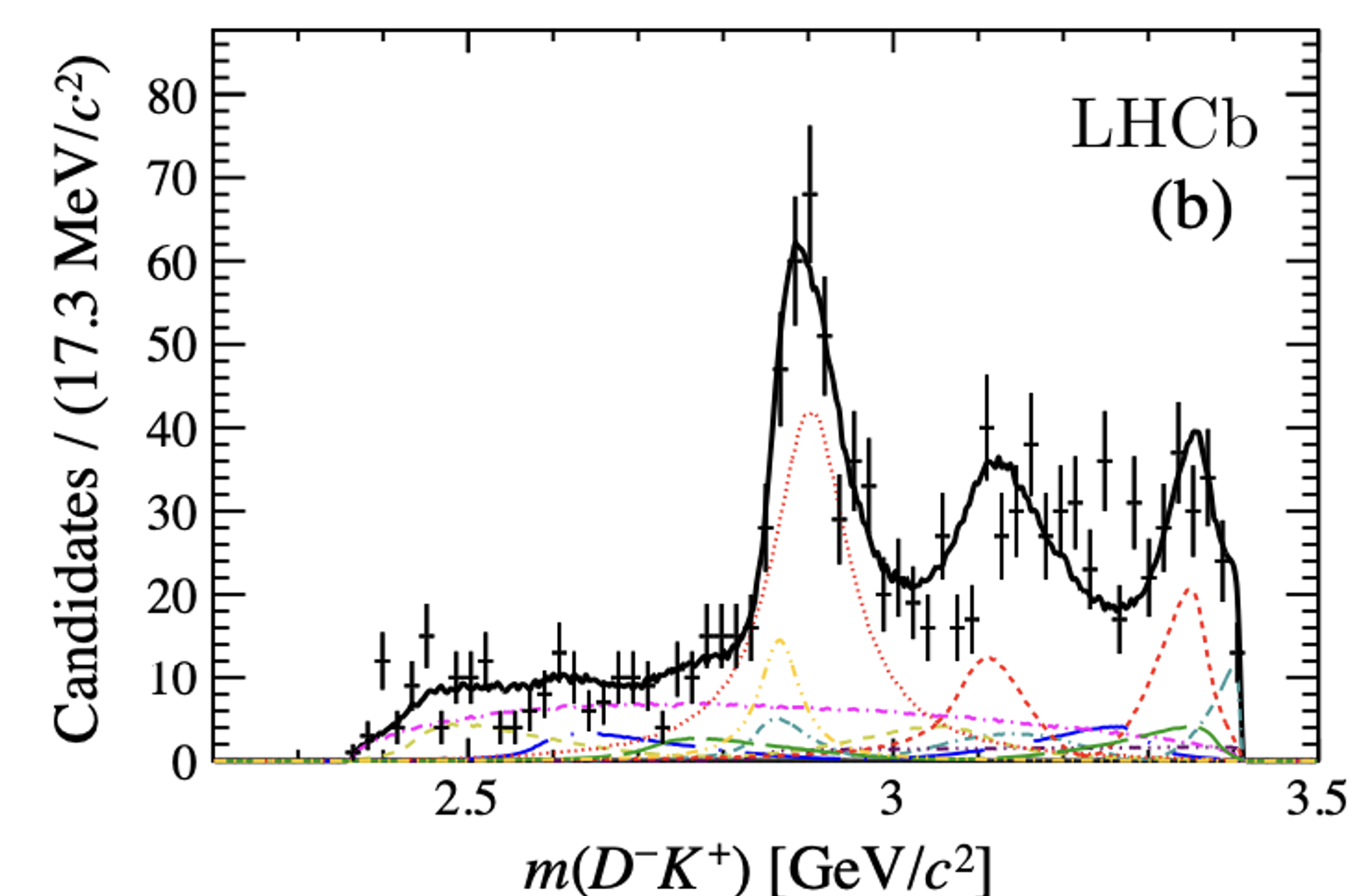 LHCb Collaboration Phys. Rev. D102, 112003 (2020)
22
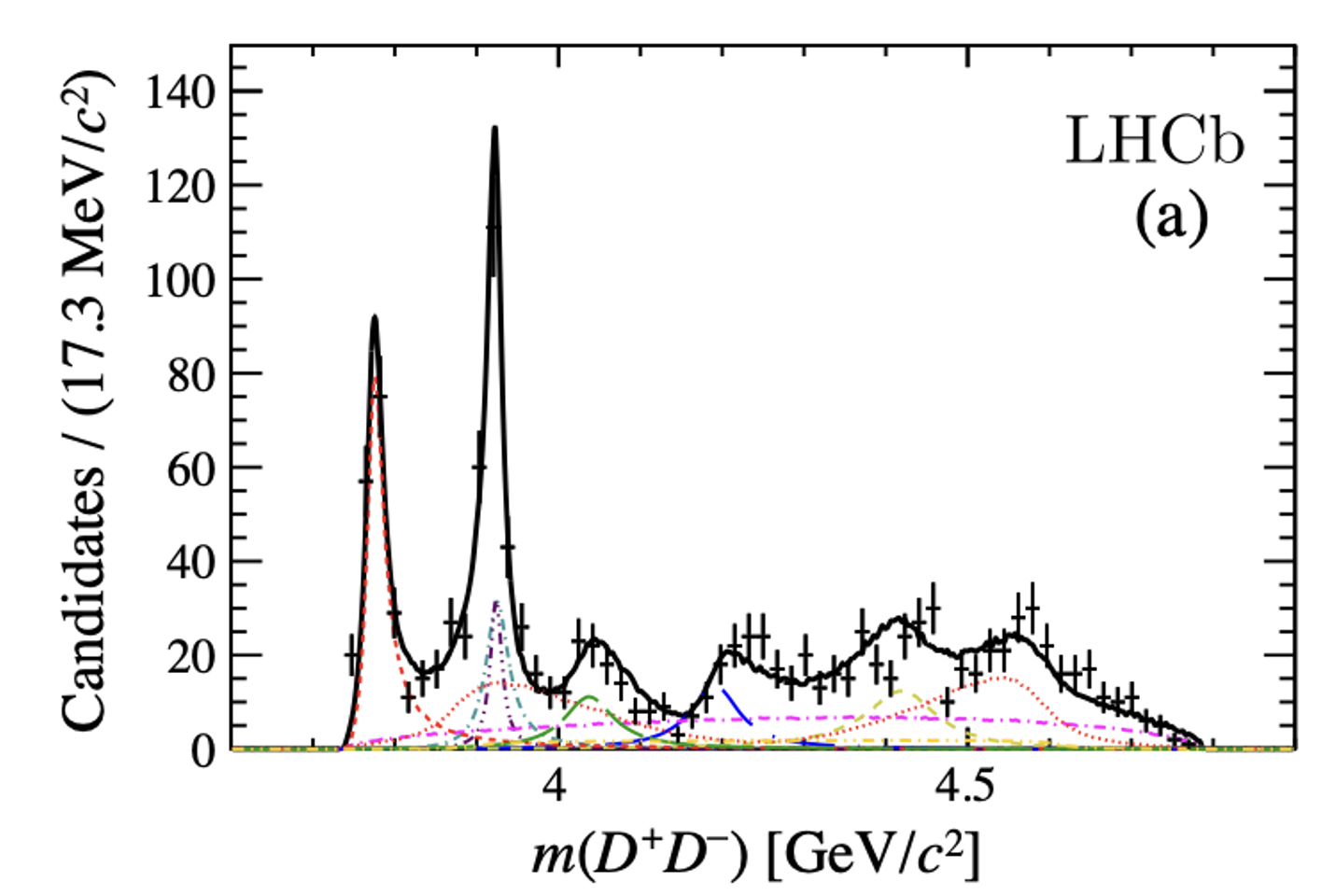 LHCb Collaboration Phys. Rev. D102, 112003 (2020)
23
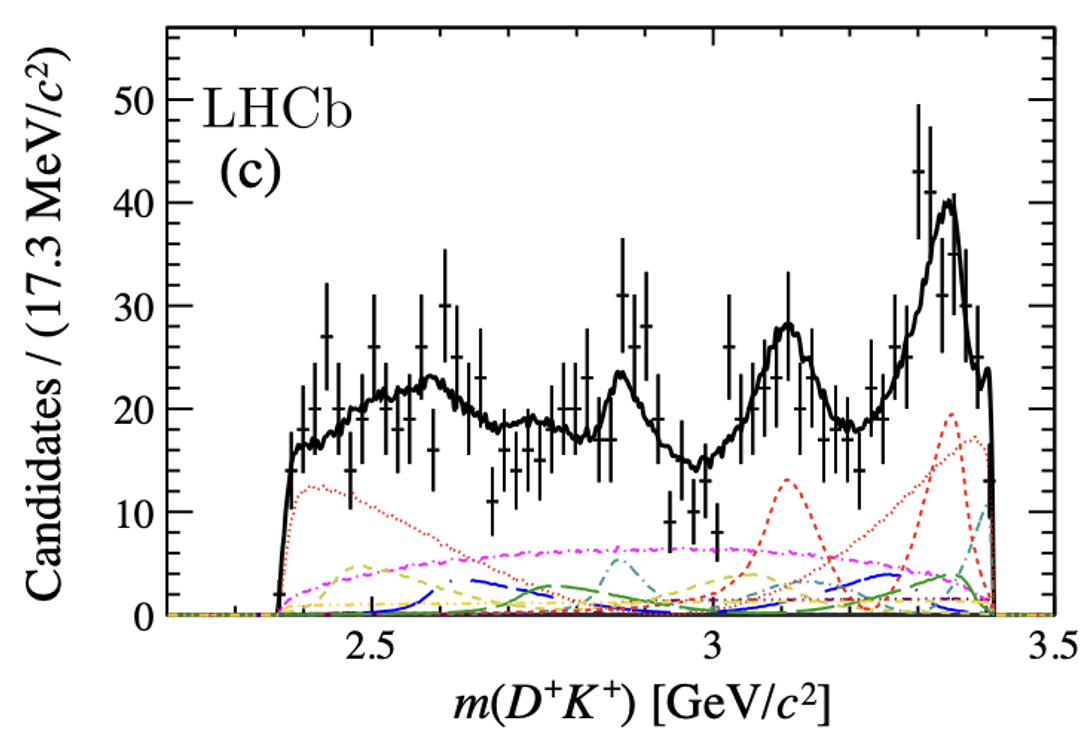 Possible structure?
LHCb Collaboration Phys. Rev. D102, 112003 (2020)
24
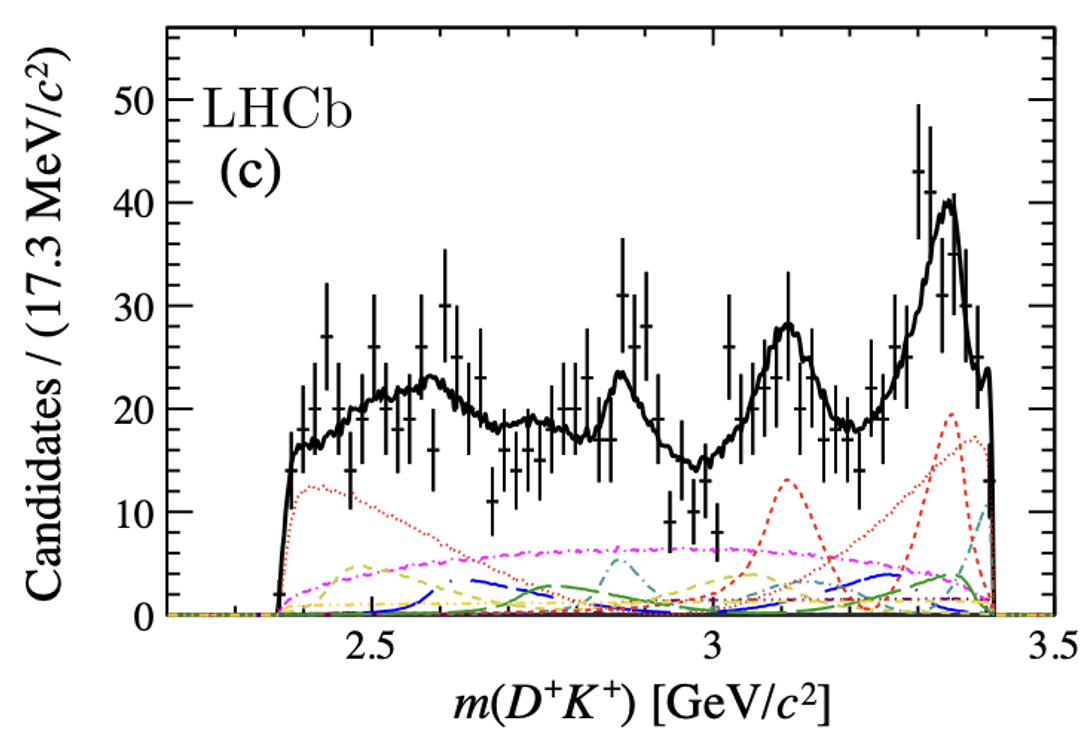 Possible structure?
LHCb Collaboration Phys. Rev. D102, 112003 (2020)
25
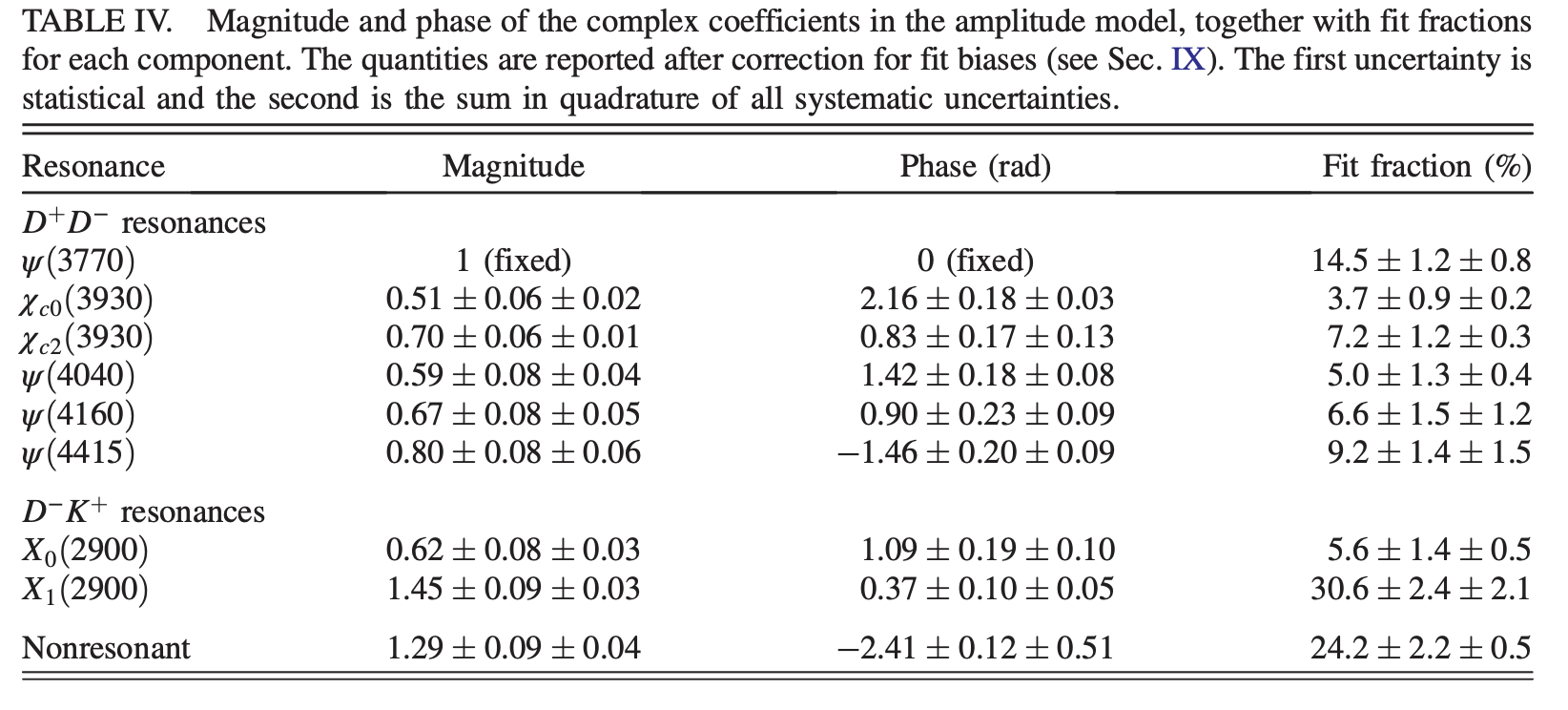 LHCb Collaboration Phys. Rev. D102, 112003 (2020)
26
Production and decay mechanism
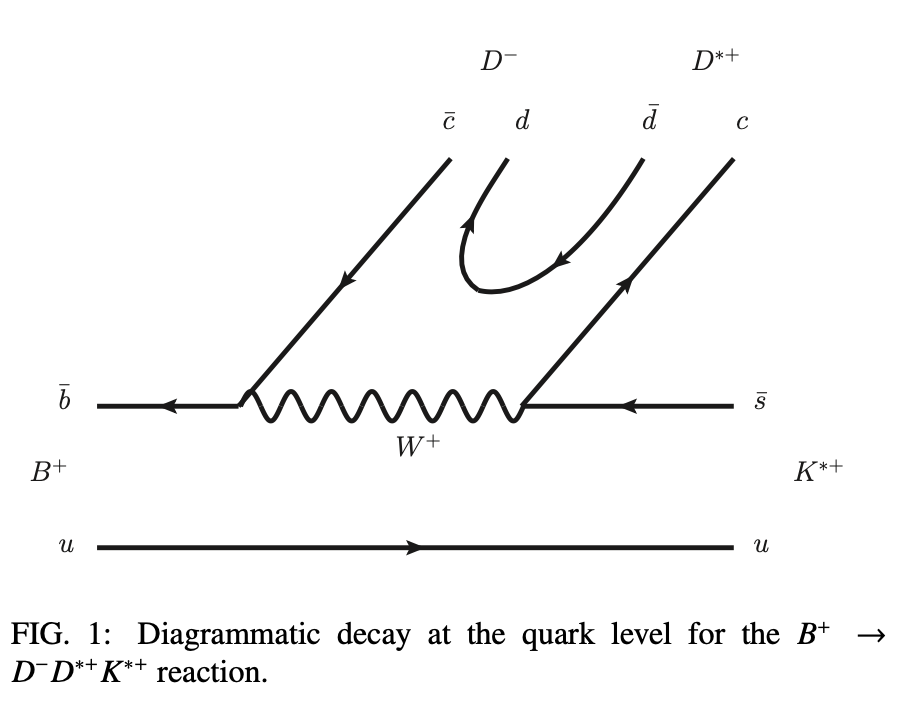 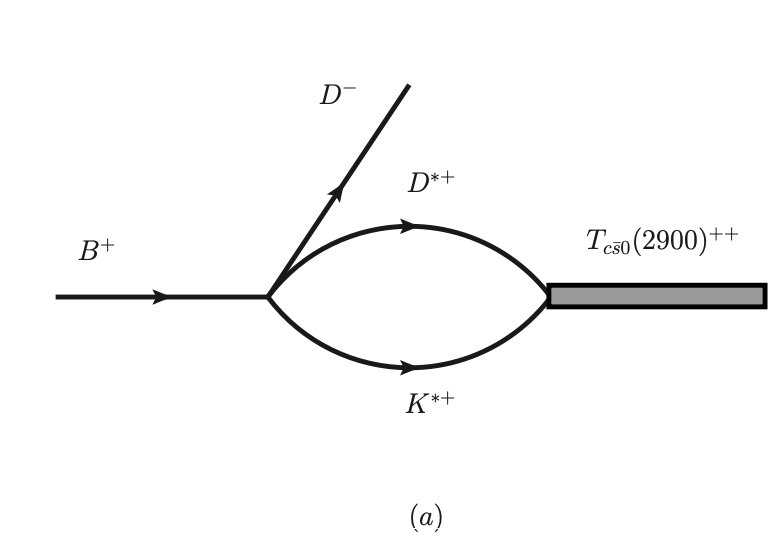 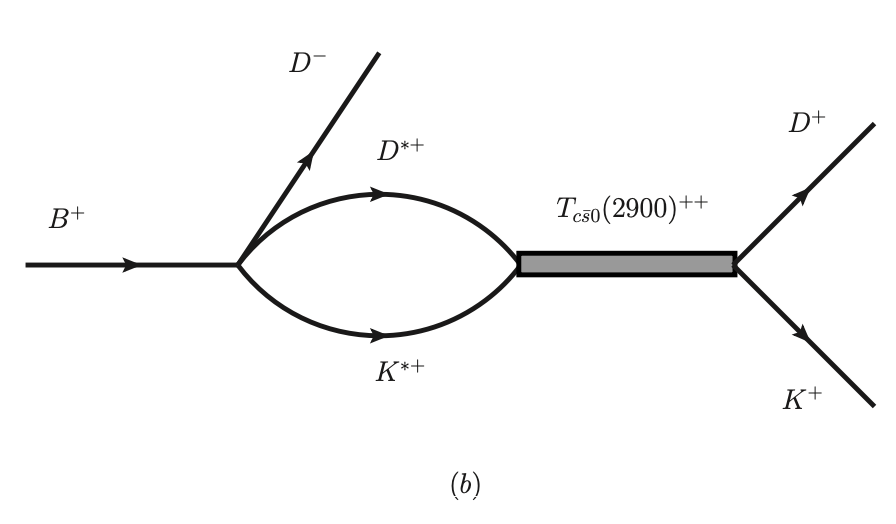 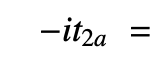 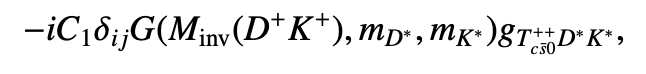 Transition amplitudes
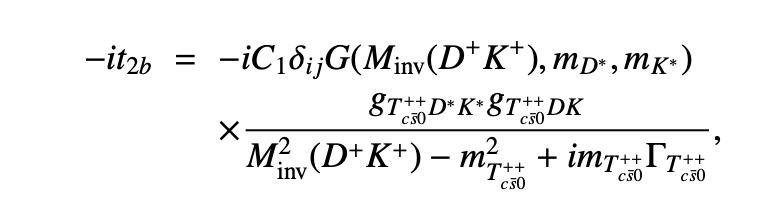 Two Meson loop function
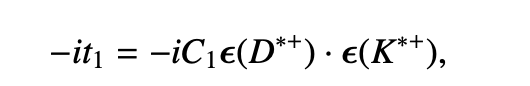 27
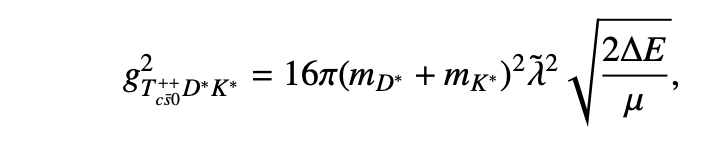 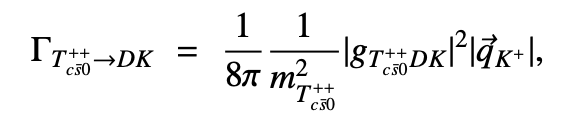 28
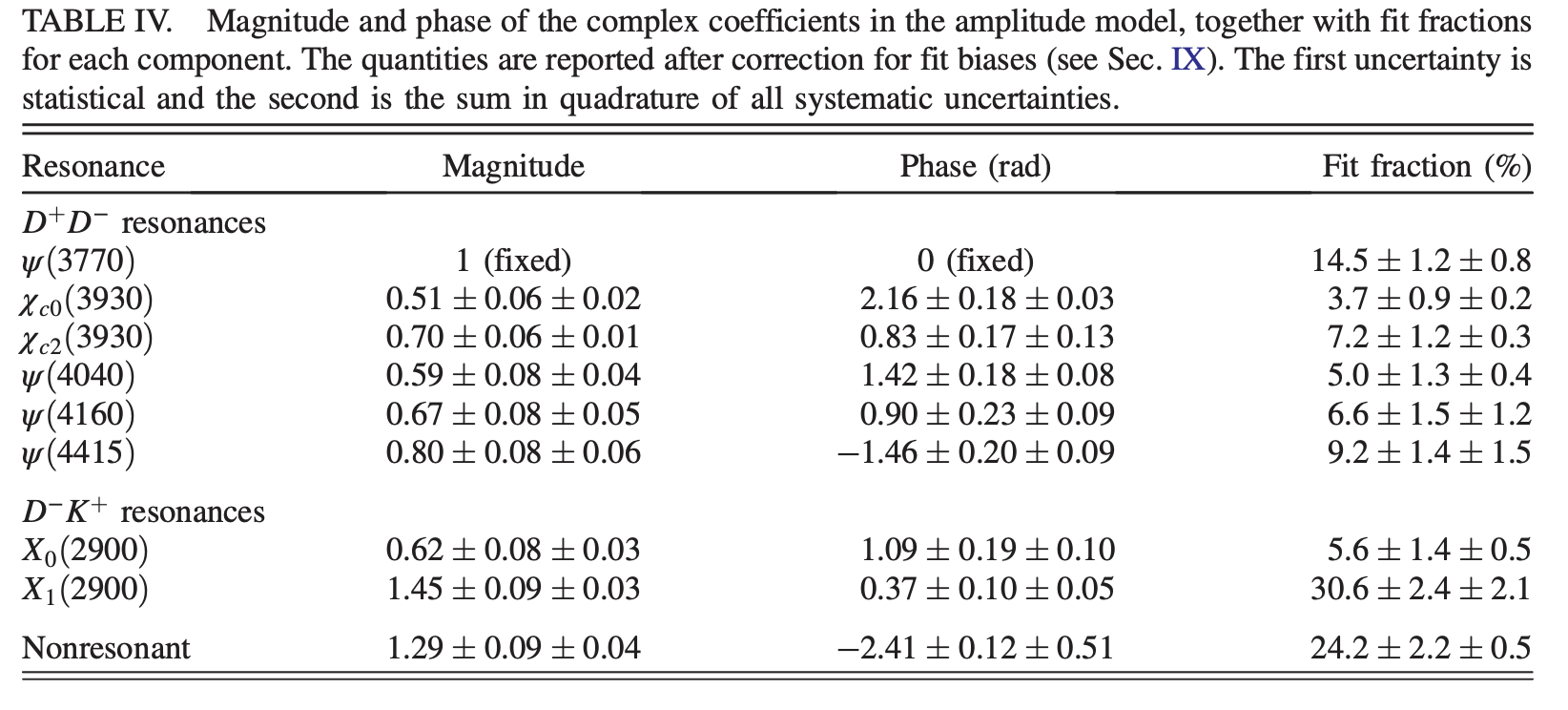 29
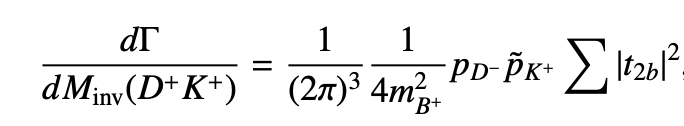 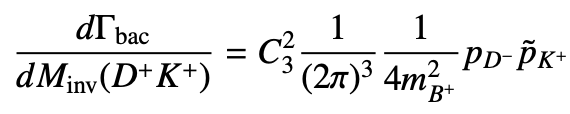 30
With interferences
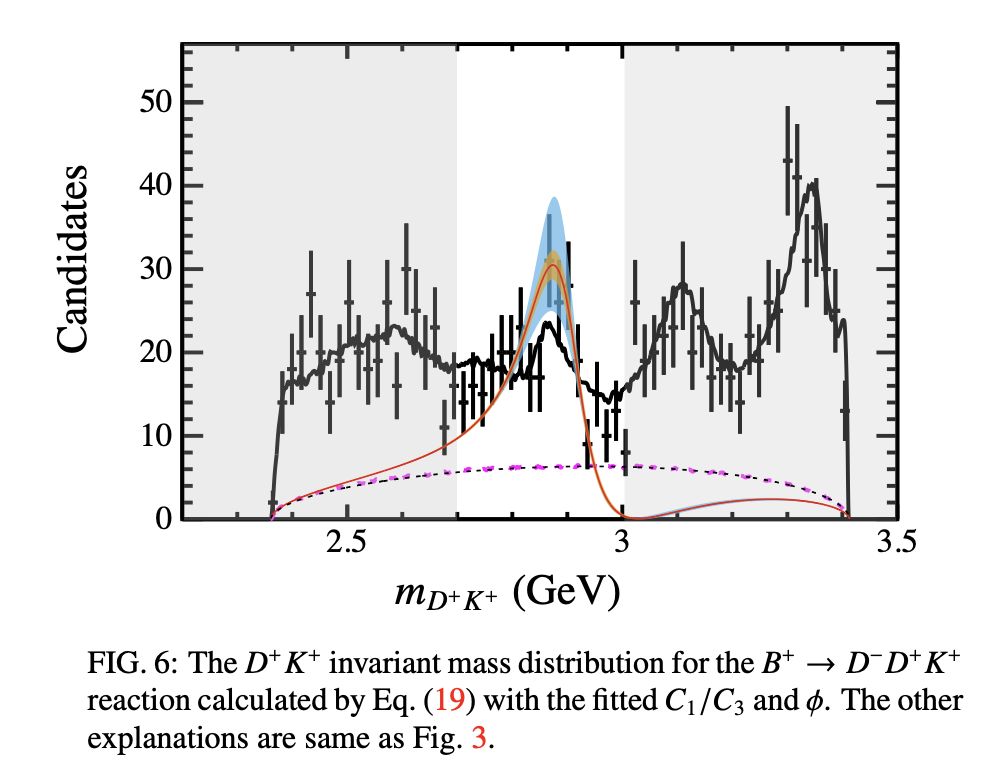 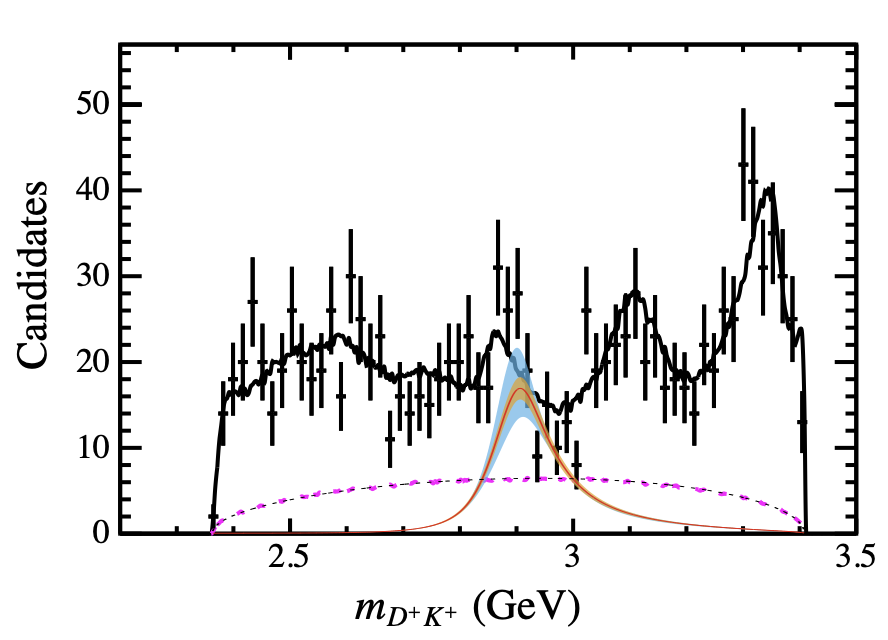 Man-Yu Duan, En Wang, Dian-Yong Chen, Eur.Phys.J.C 84, 681
31
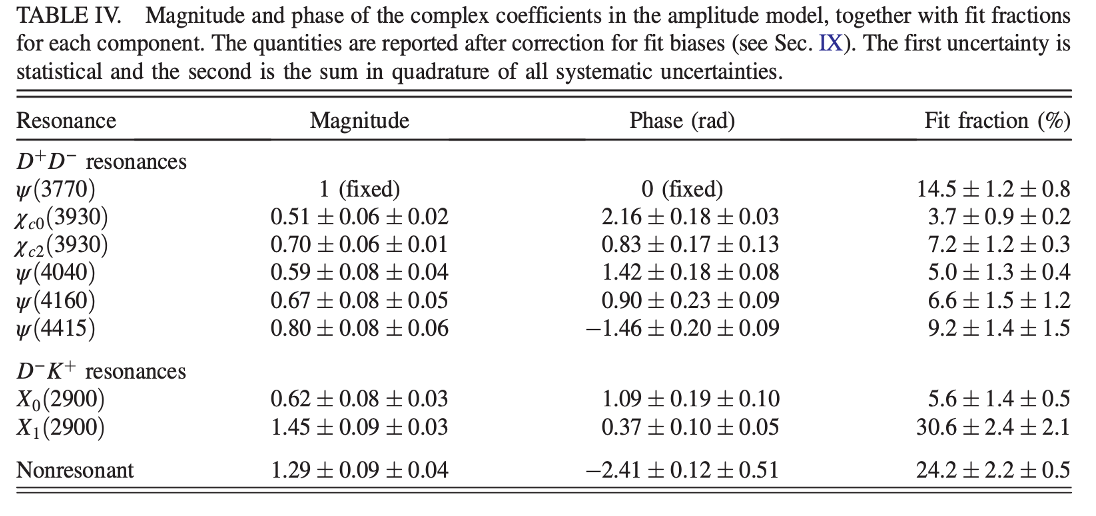 32
Belle, Phys.Lett.B 542 (2002) 171
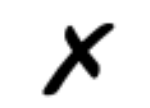 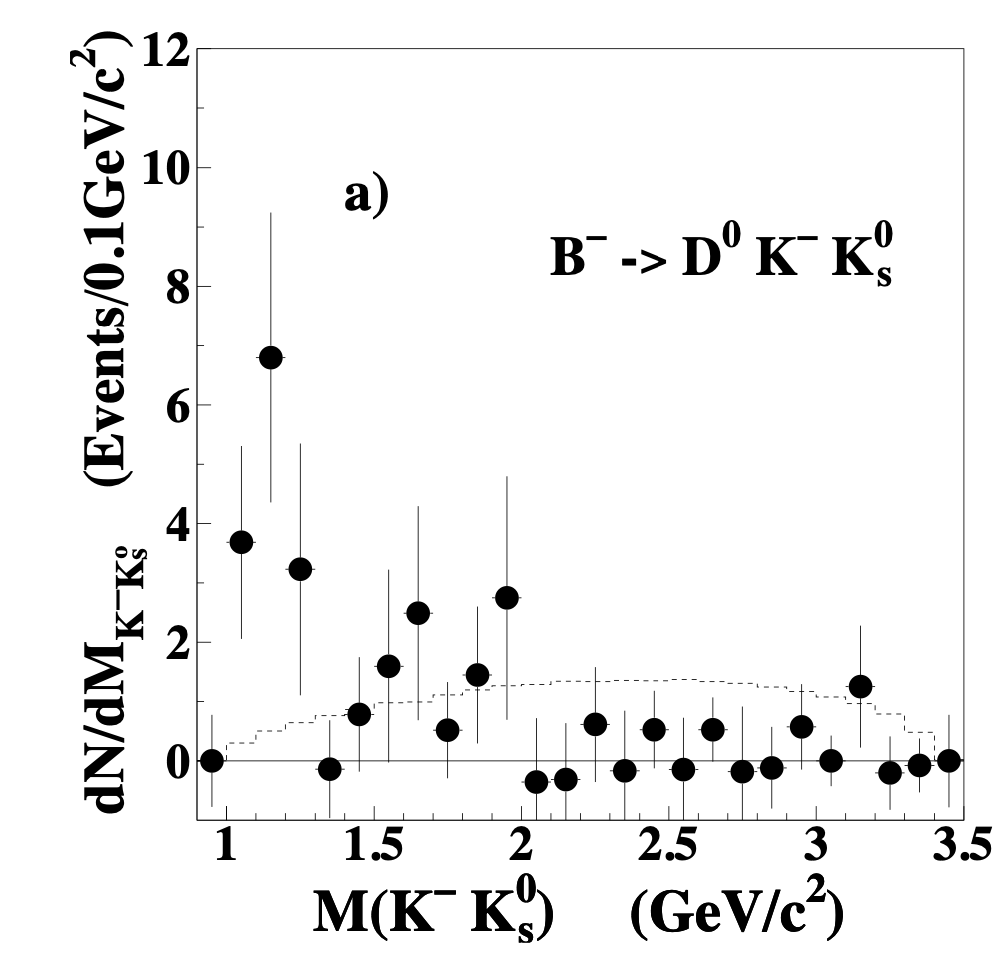 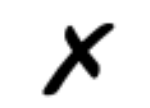 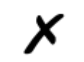 33
New measurements from Belle II [JHEP 08 (2024) 206]
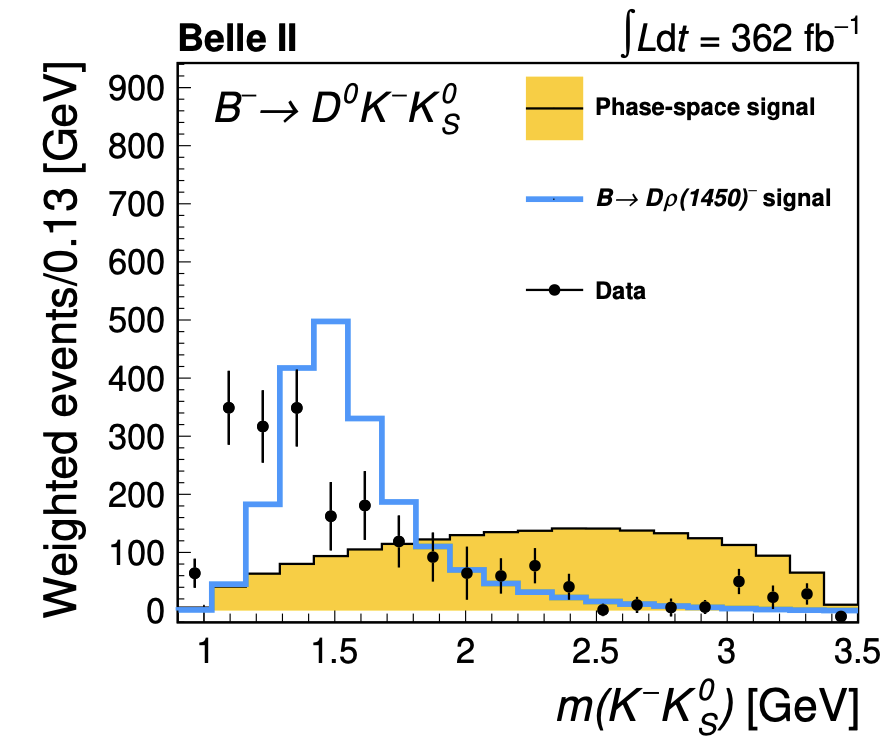 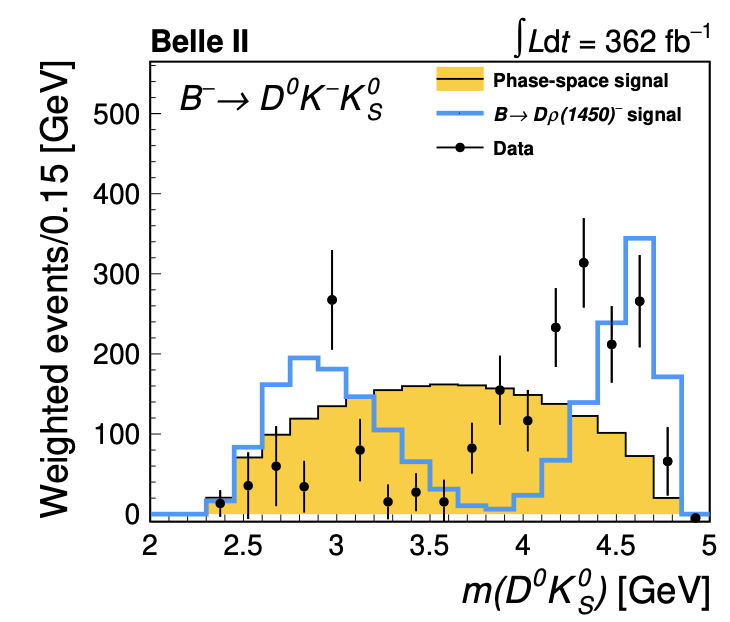 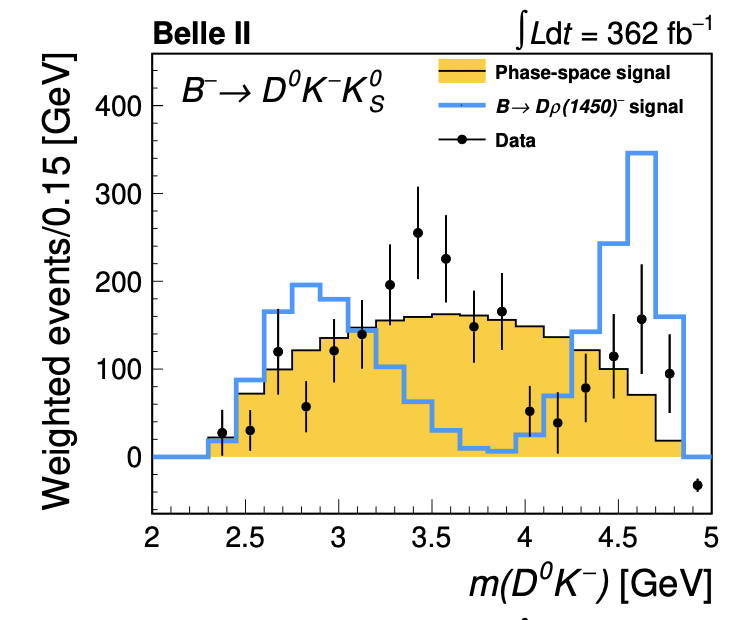 34
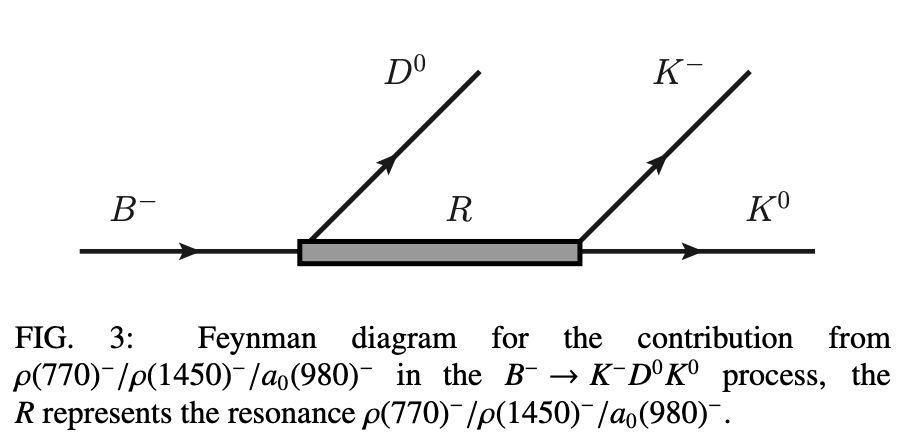 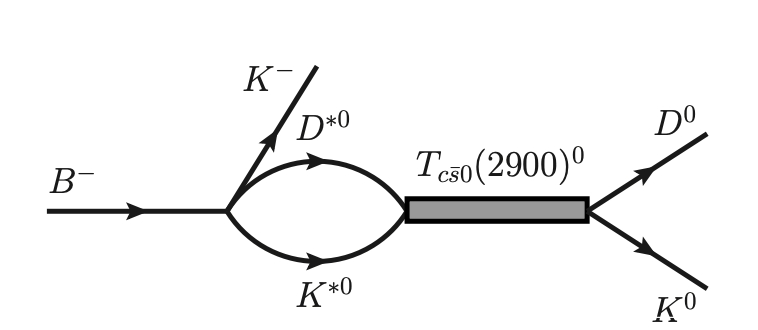 +
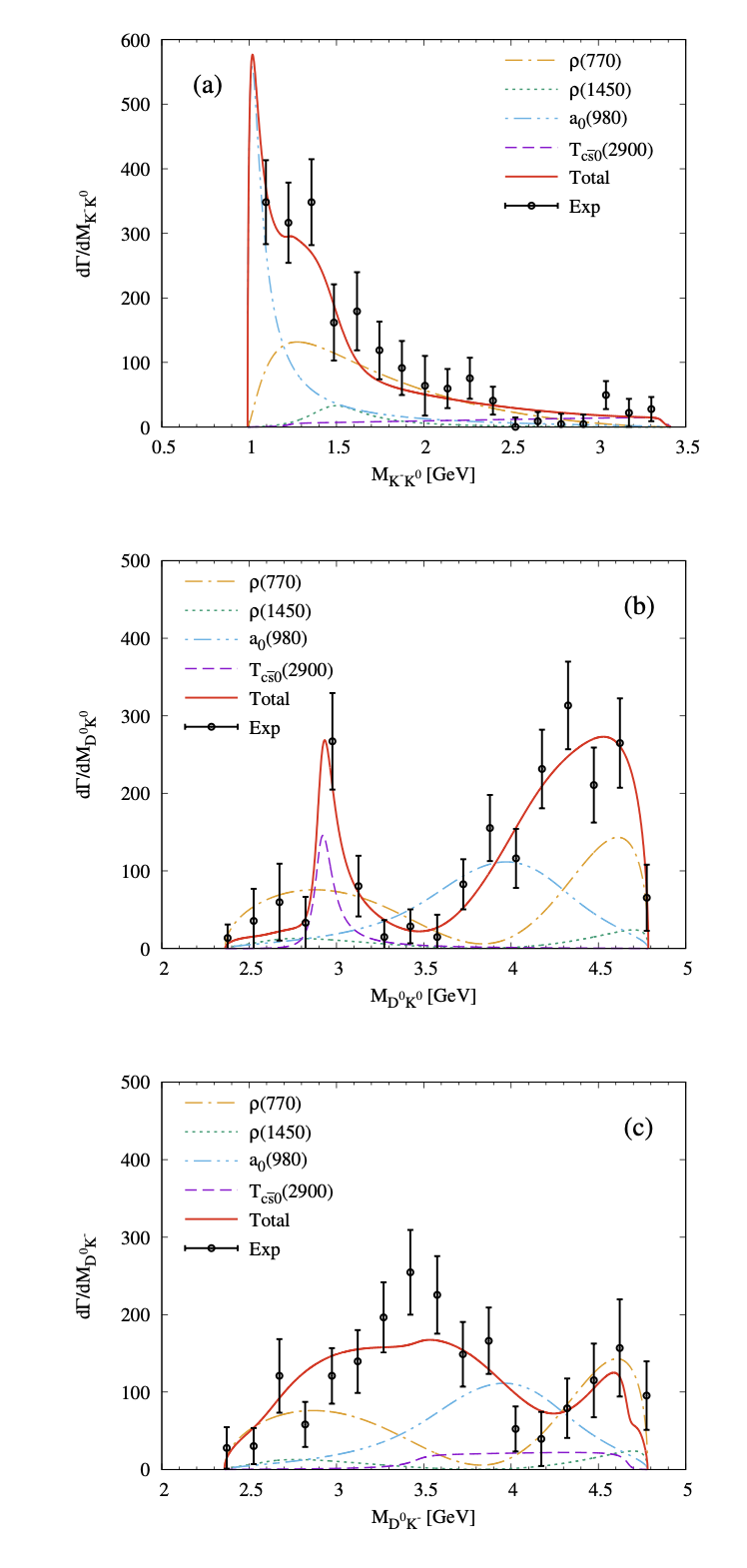 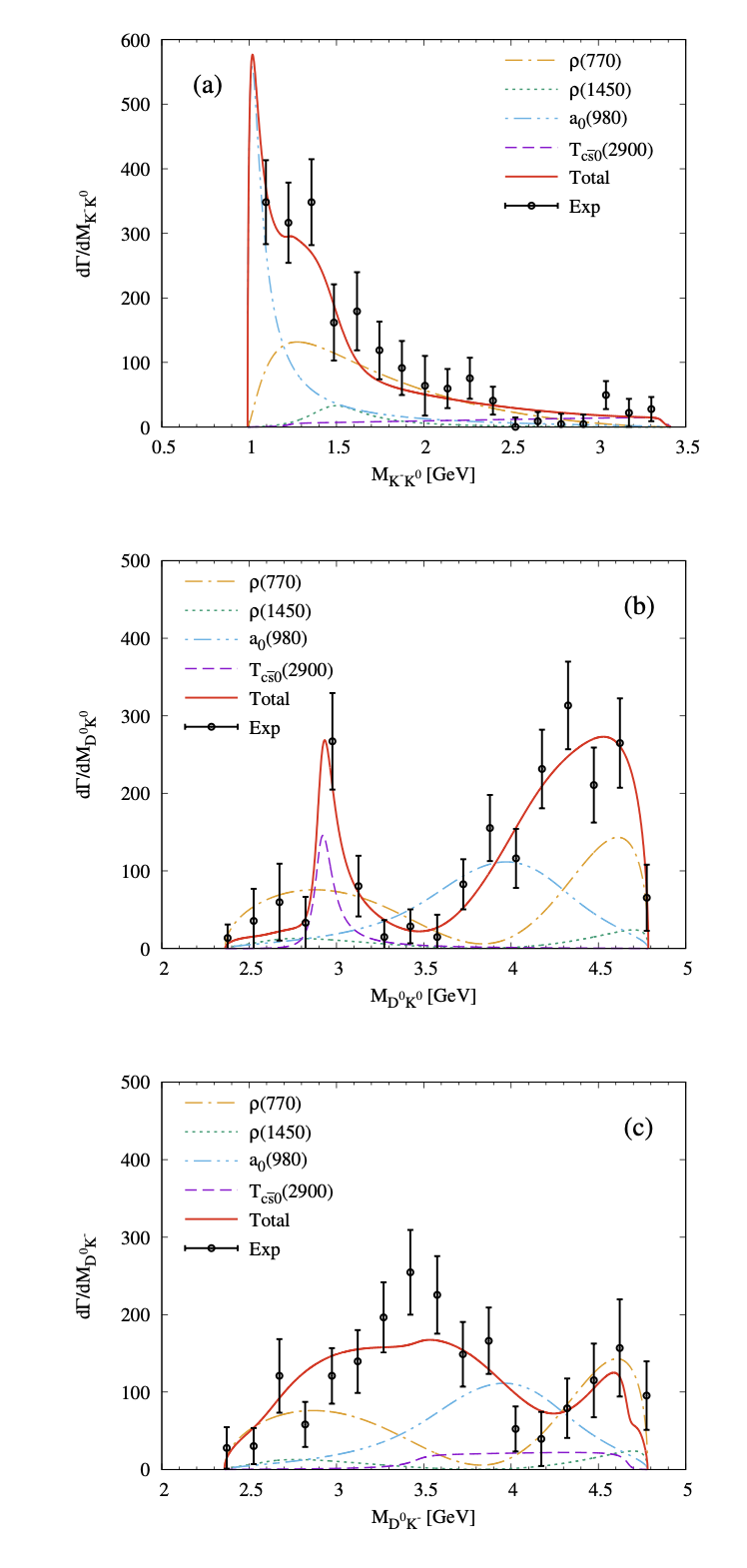 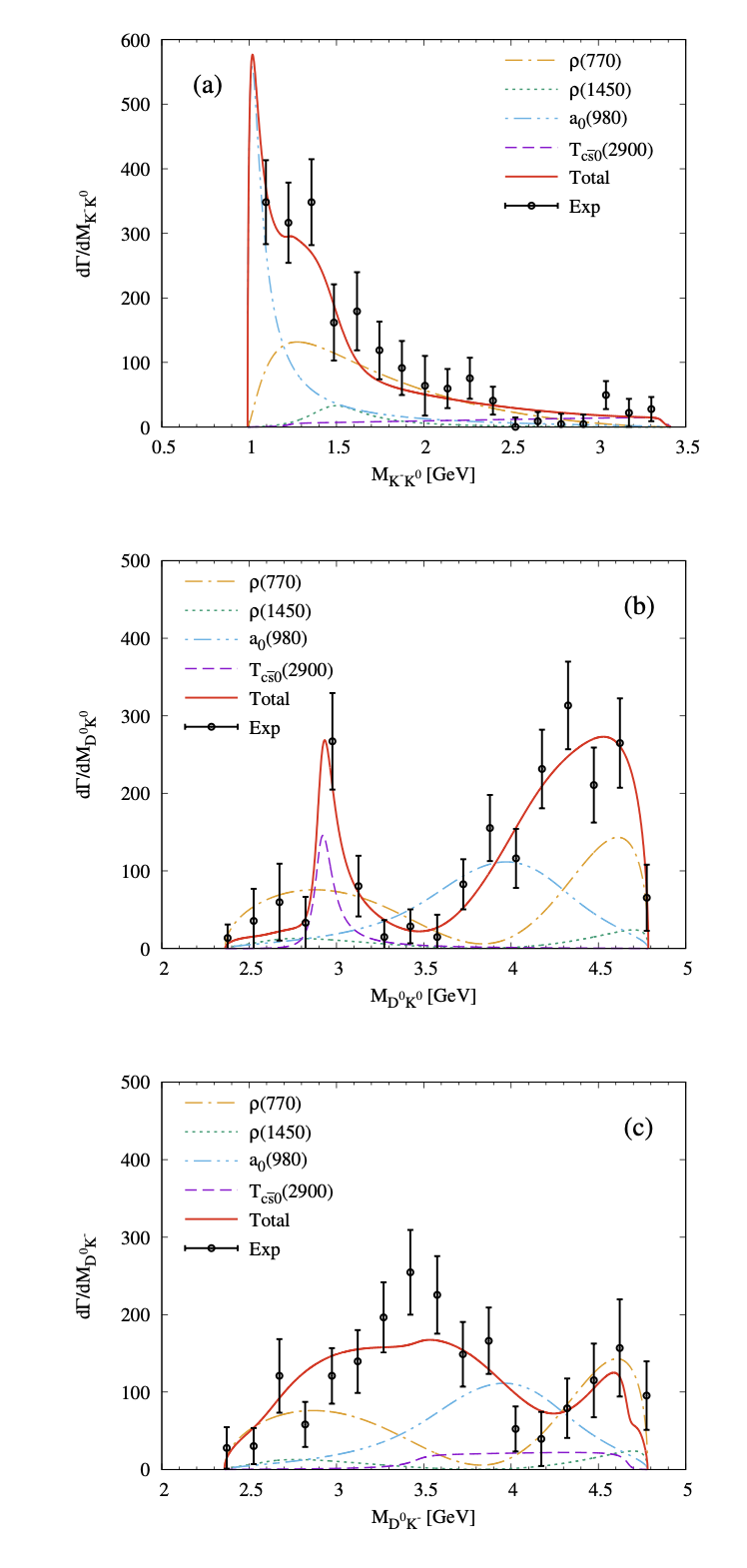 35
Summary
36
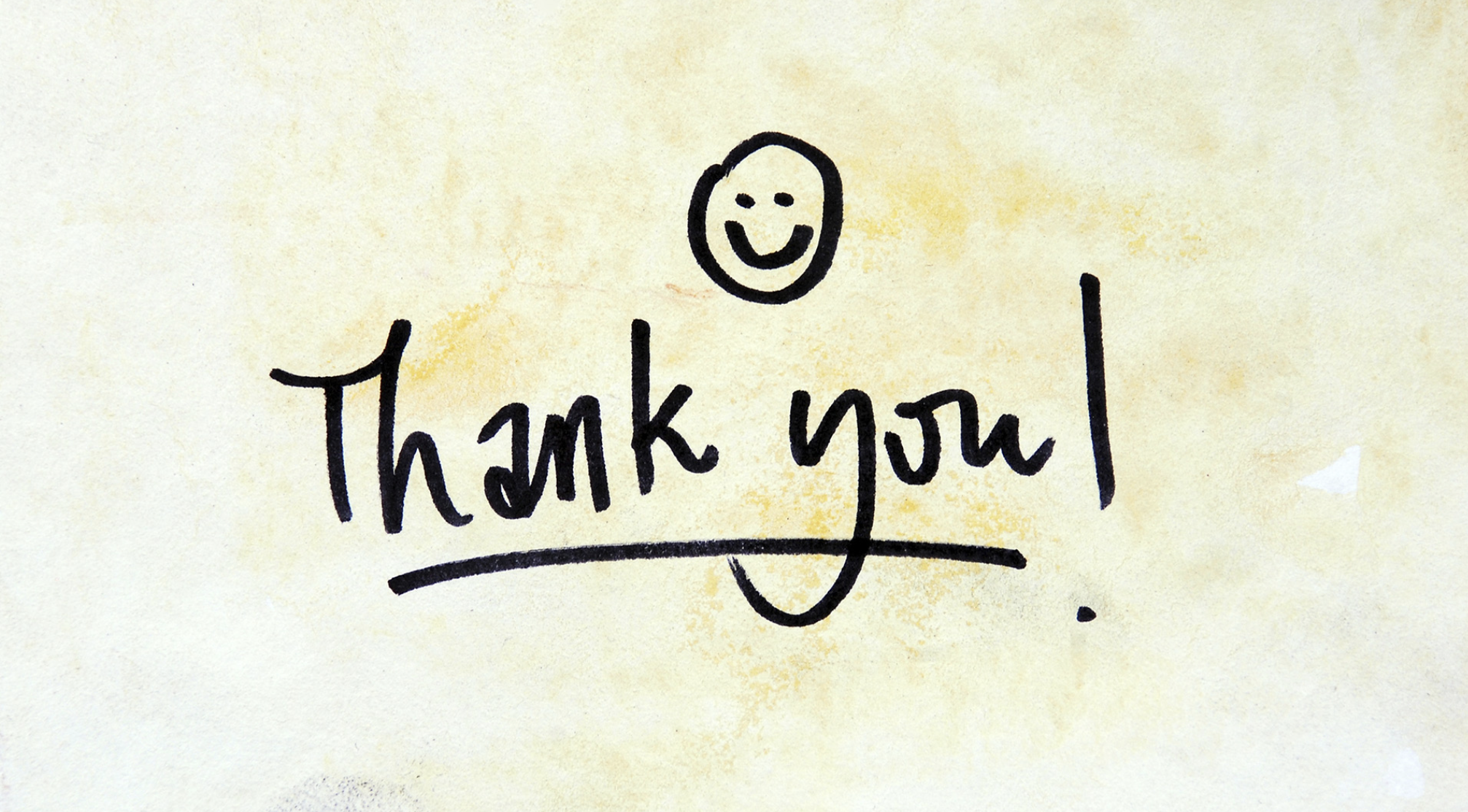 37